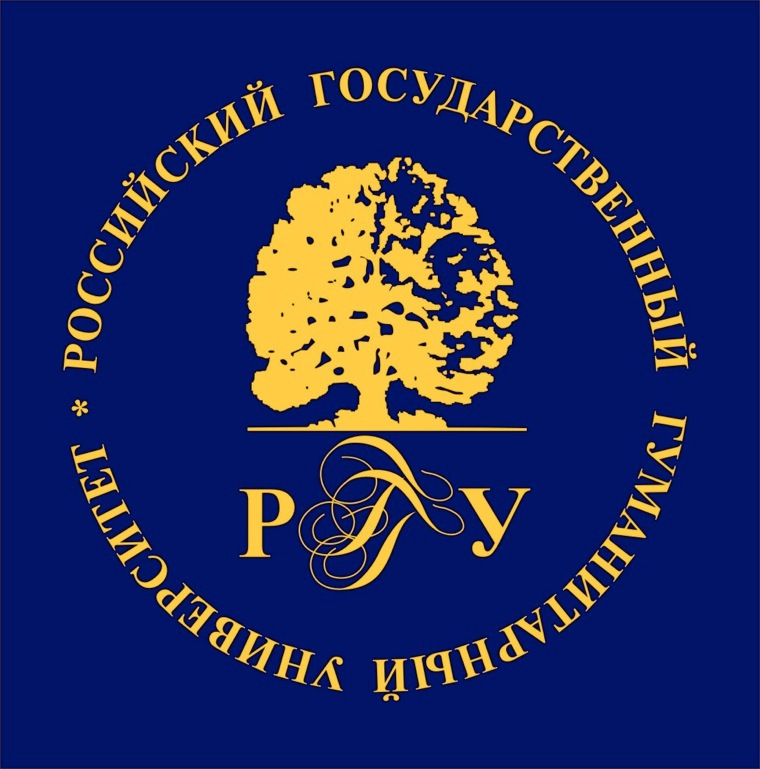 ИНСТИТУТ МАССМЕДИА
Российского государственного гуманитарного университета
ИНСТИТУТ МАССМЕДИА
ФАКУЛЬТЕТ ЖУРНАЛИСТИКИ
Кафедра журналистики
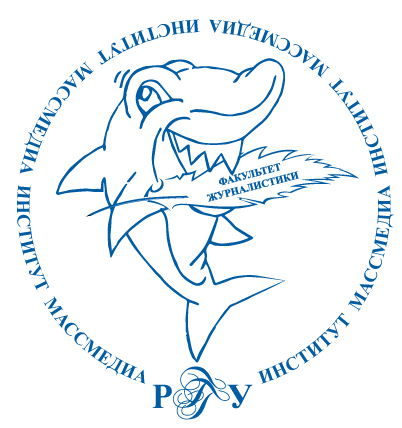 Кафедра телевизионных, радио 
и интернет-технологий
Кафедра литературной критики
Кафедра медиаречи
Наши преподаватели
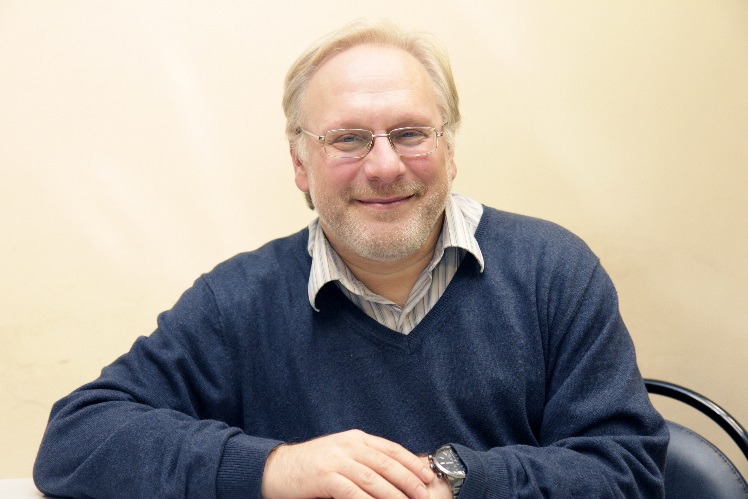 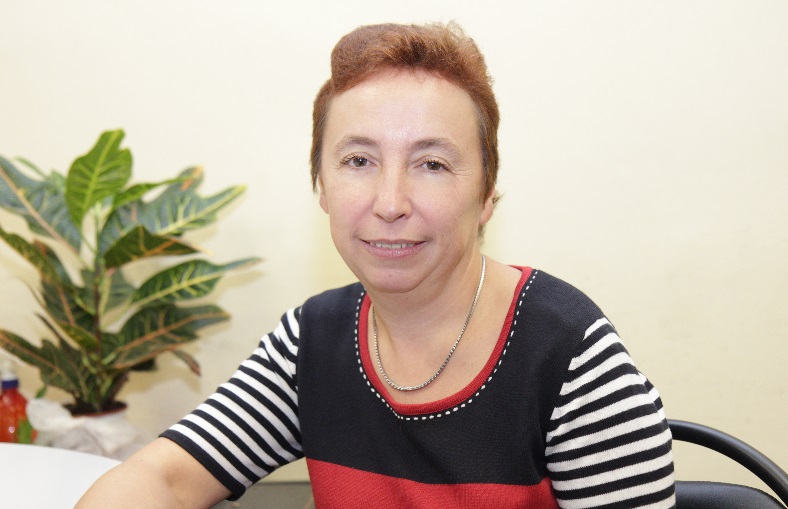 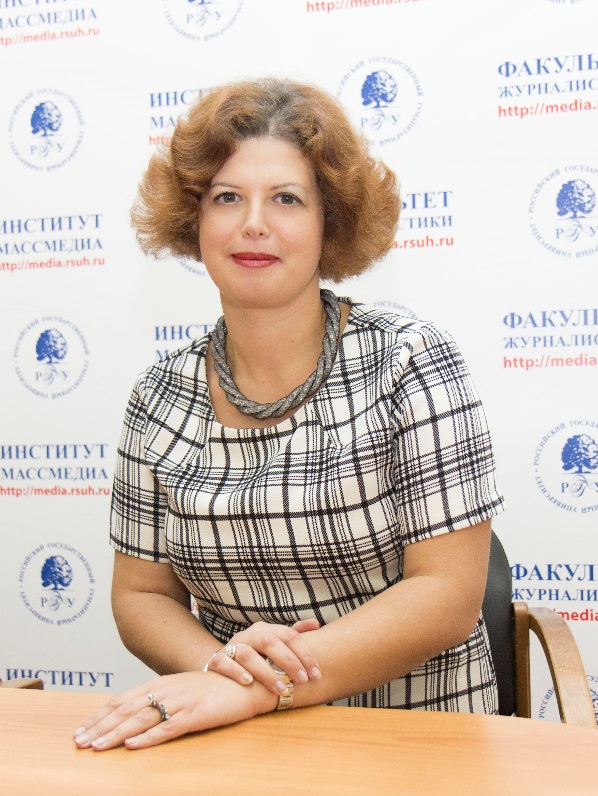 Михаил Одесский
Евгения Басовская
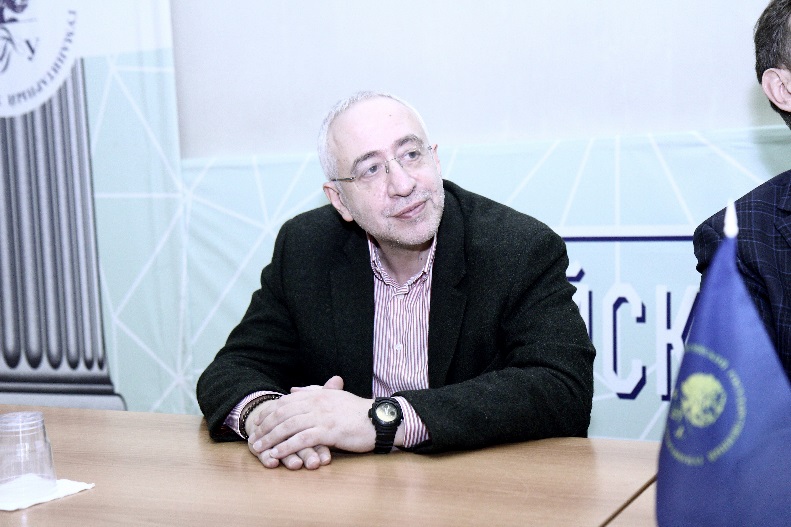 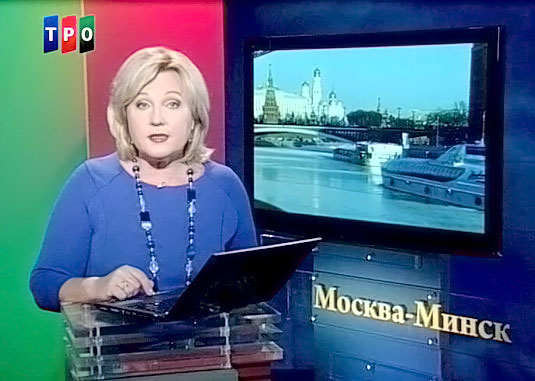 Наталия Макарова
Николай Сванидзе
Татьяна Землянских
Мастер-классы ведущих журналистов
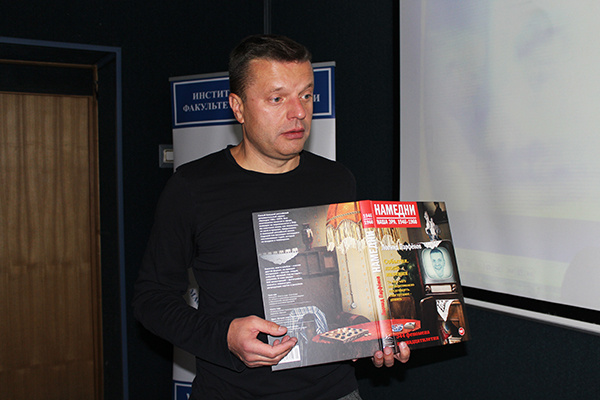 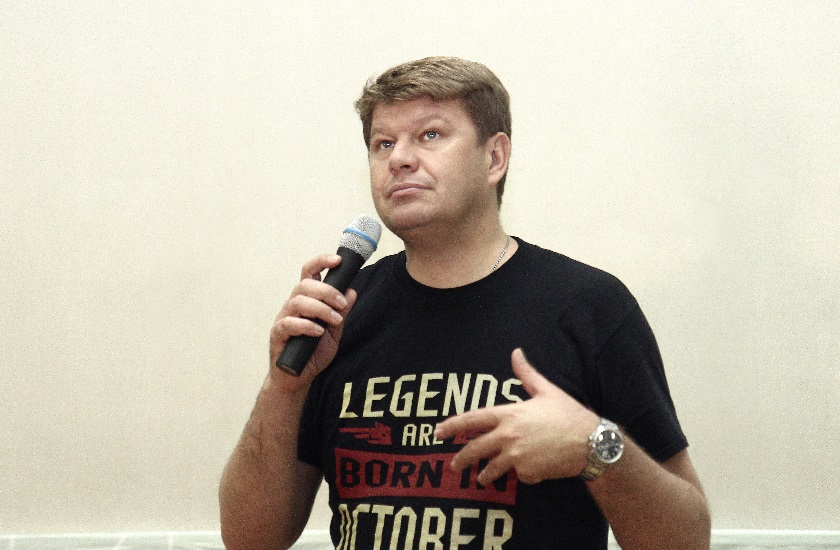 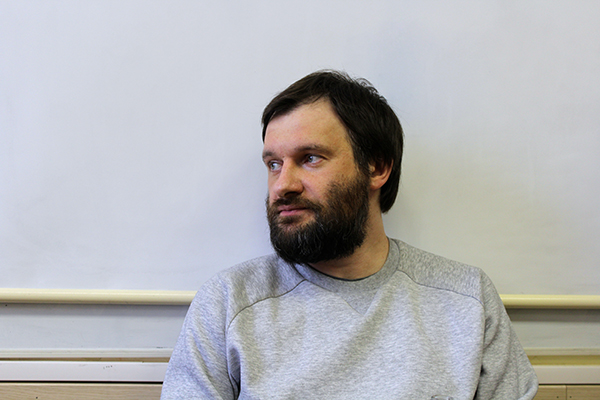 Дмитрий Губерниев
Андрей Лошак
Леонид Парфенов
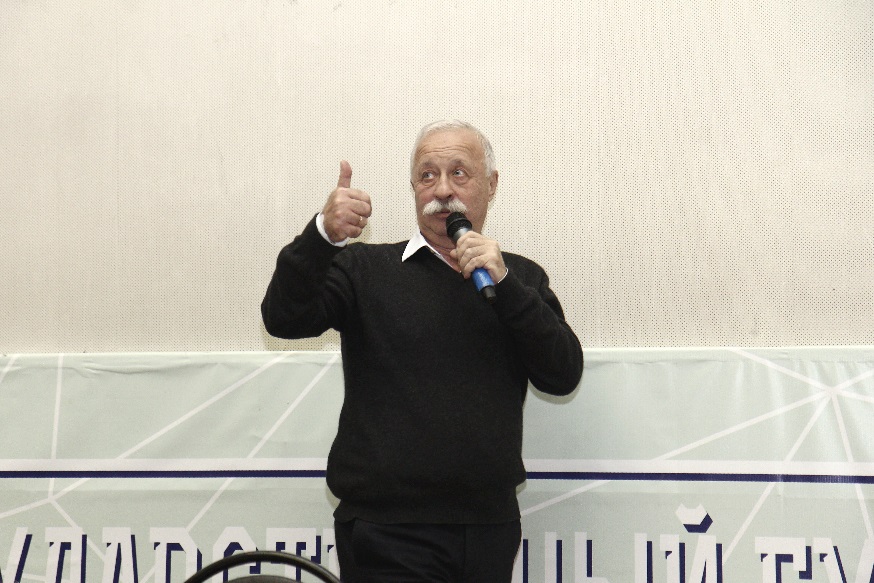 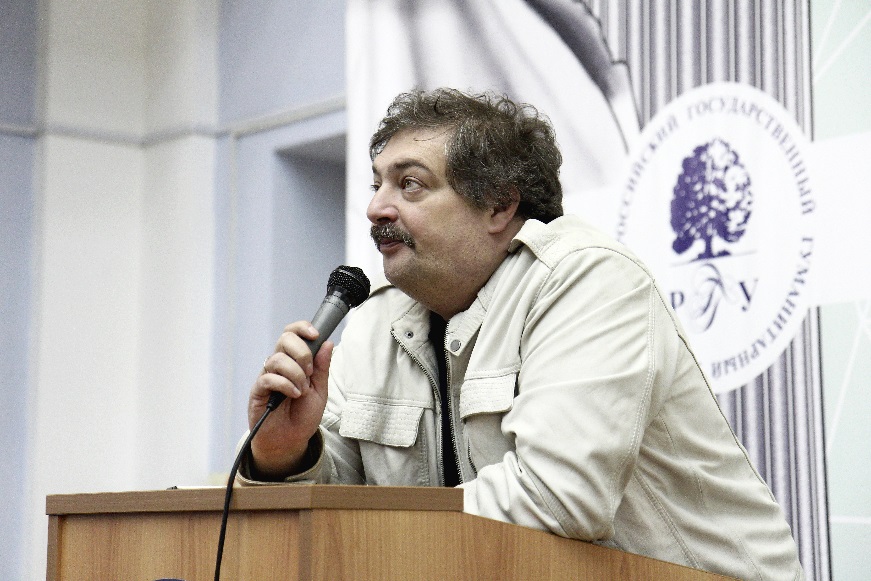 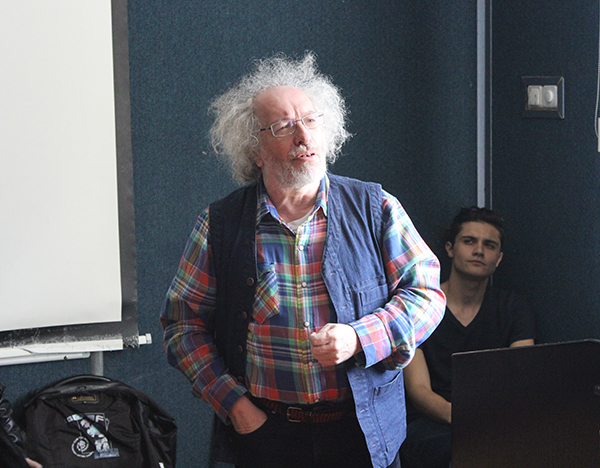 Леонид Якубович
Дмитрий Быков
Алексей Венедиктов
Направление подготовки 
«ЖУРНАЛИСТИКА»
Бакалавриат
Формы обучения:   очная / заочная
Сроки обучения: очная – 4 года
                               заочная – 4 года 6 мес.
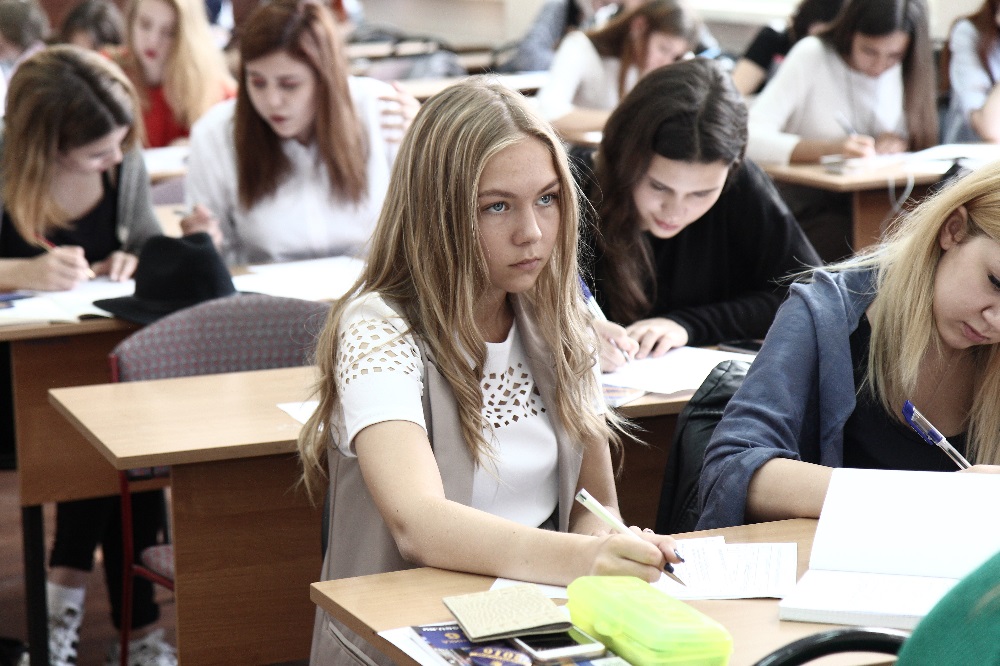 ОБРАЗОВАТЕЛЬНЫЕ ПРОФИЛИ :
Телевизионная журналистика
Мультимедийная журналистика и 
современные медиатехнологии
Международная журналистика
ДИСЦИПЛИНЫ ПРОФИЛЯ 
«ТЕЛЕВИЗИОННАЯ ЖУРНАЛИСТИКА»
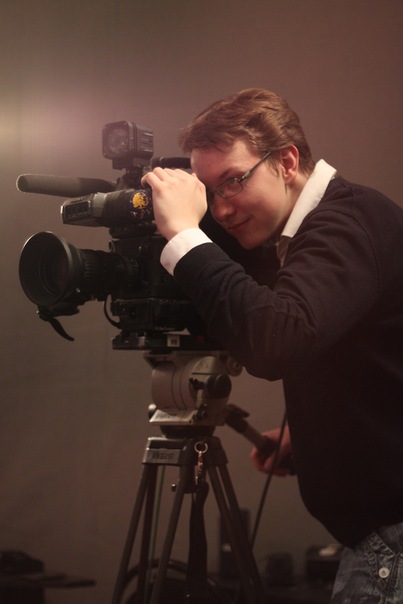 Основы телевизионного производства
Тележурналистика
Продюсирование на телевидении
Ведение телевизионной программы 
Редактирование телевизионных программ
Репортаж на телевидении
Выразительные средства экрана
Студенческий Телеканал СТК
С первого курса студенты работают 
на Студенческом телеканале
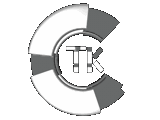 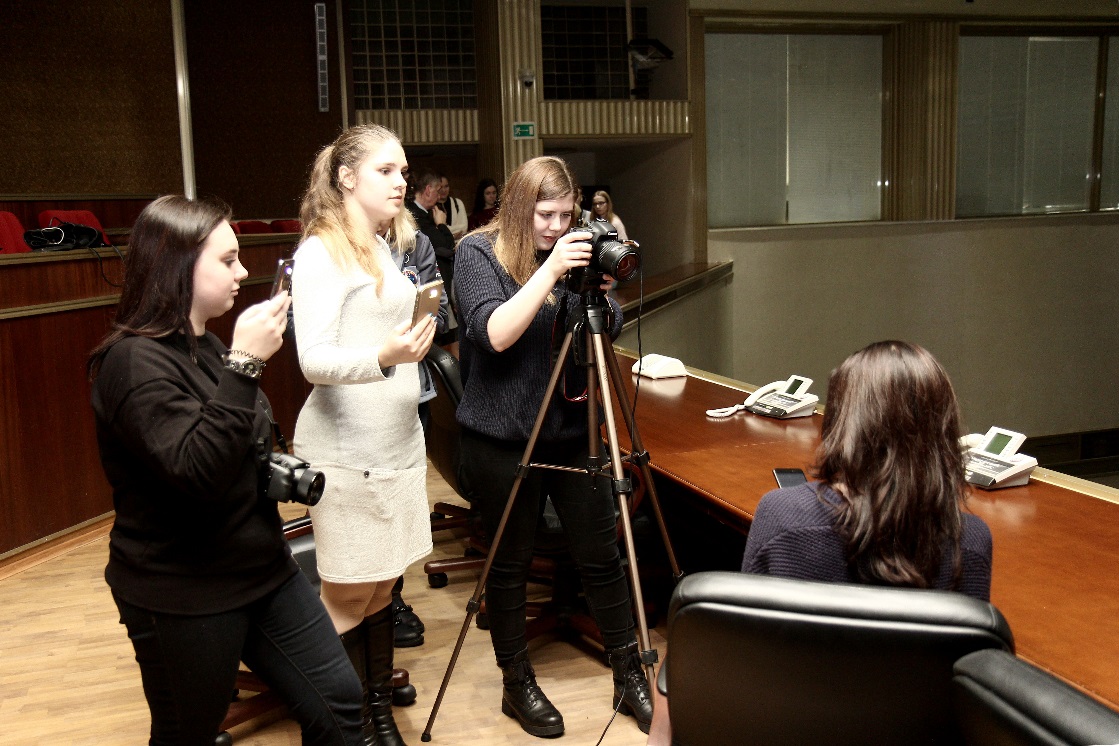 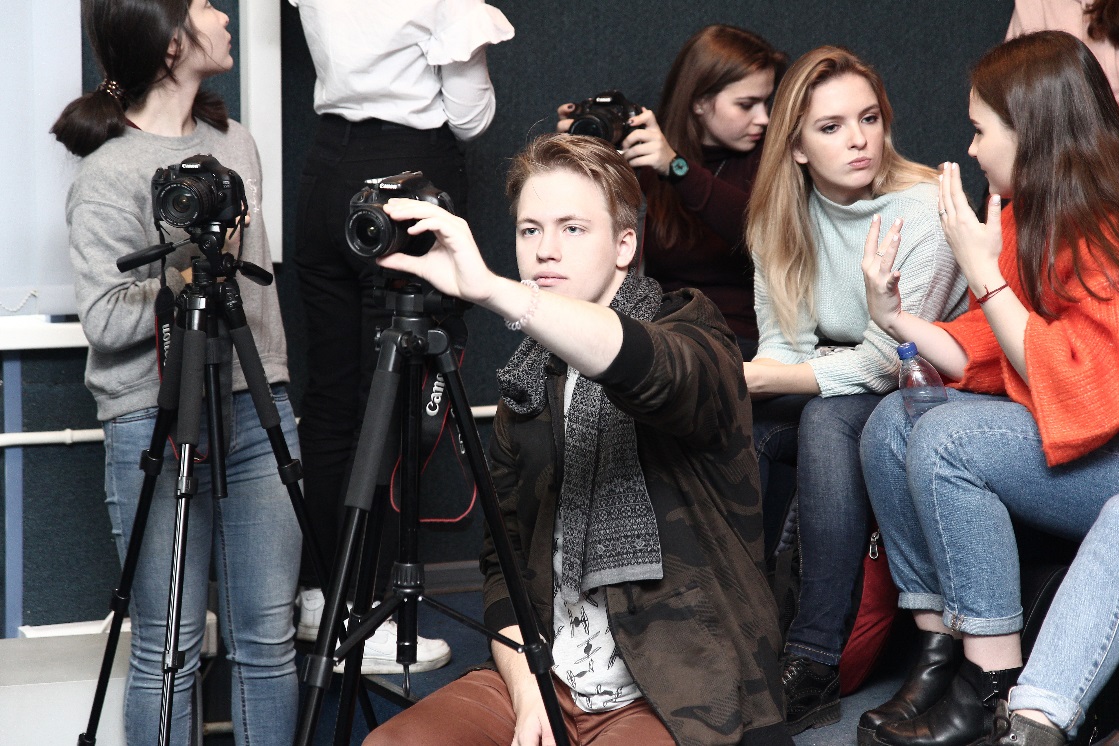 ДИСЦИПЛИНЫ ПРОФИЛЯ 
«МУЛЬТИМЕДИЙНАЯ ЖУРНАЛИСТИКА И МЕДИАТЕХНОЛОГИИ»
Создание мультимедийного ресурса
Теория и практика новых медиа
Продюсирование в мультимедиа
SMM – технологии
Глобальные корпоративные 
коммуникации
 Медиамаркетинг 
Имиджевые технологии в 
Медийном пространстве
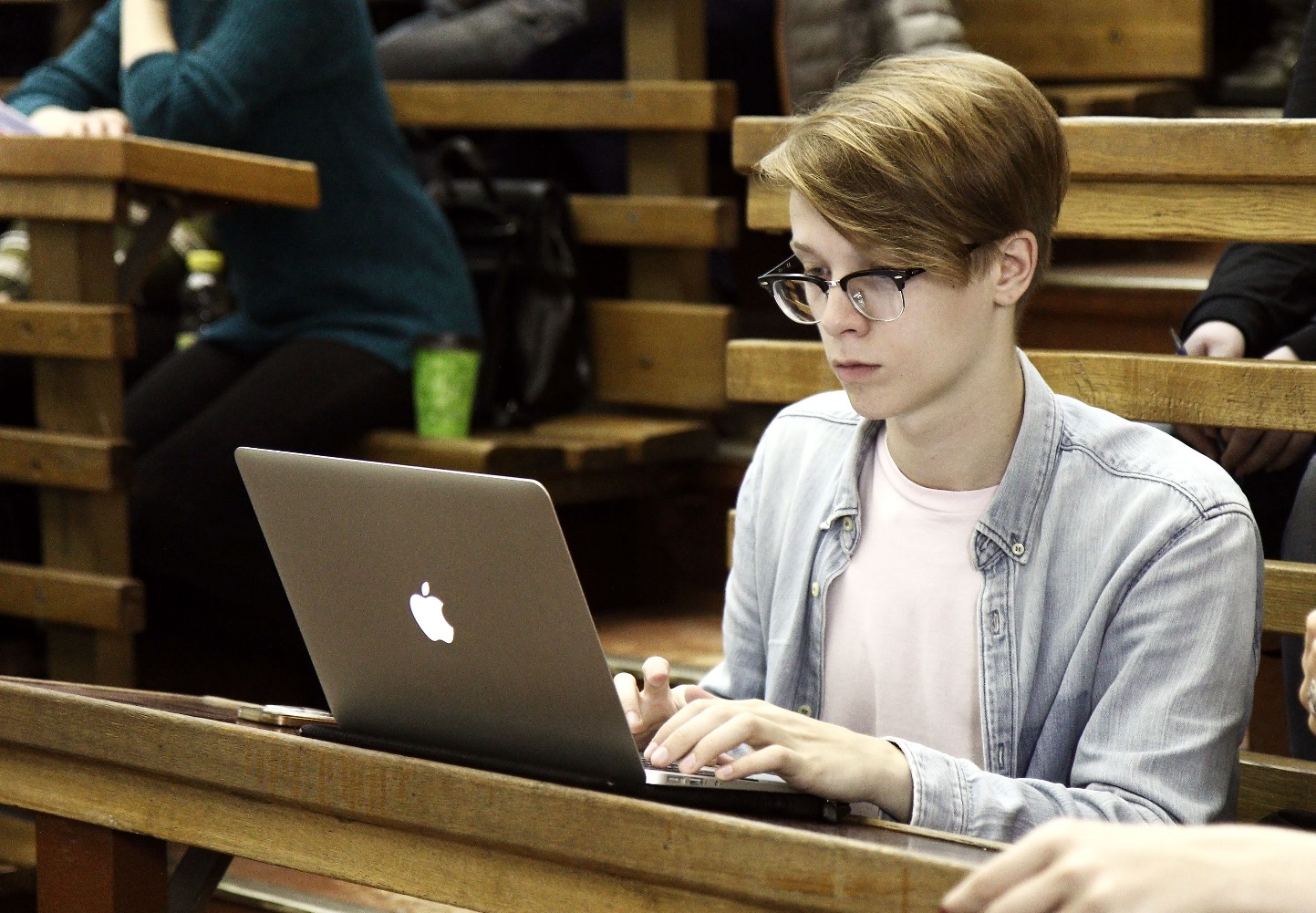 ДИСЦИПЛИНЫ ПРОФИЛЯ 
«МЕЖДУНАРОДНАЯ ЖУРНАЛИСТИКА»
Зарубежное регионоведение
Современная система политического устройства
Медиасистема региона
История региона
История литературы региона
 Перевод специальных текстов
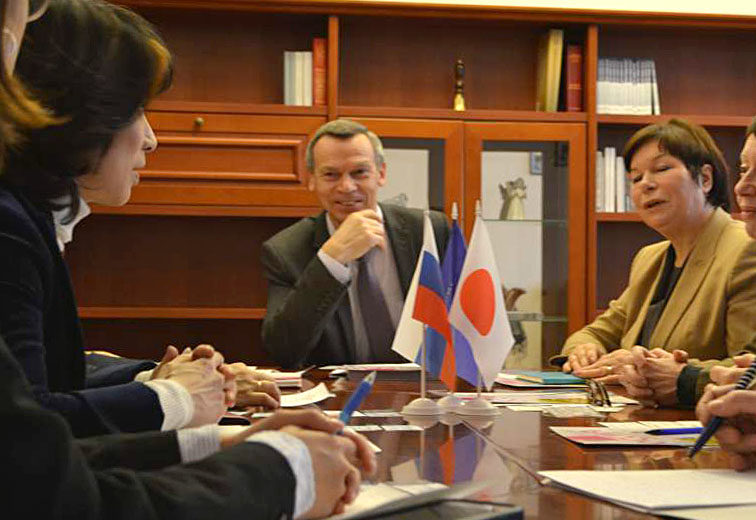 Производственная практика: 1- 4 курсы
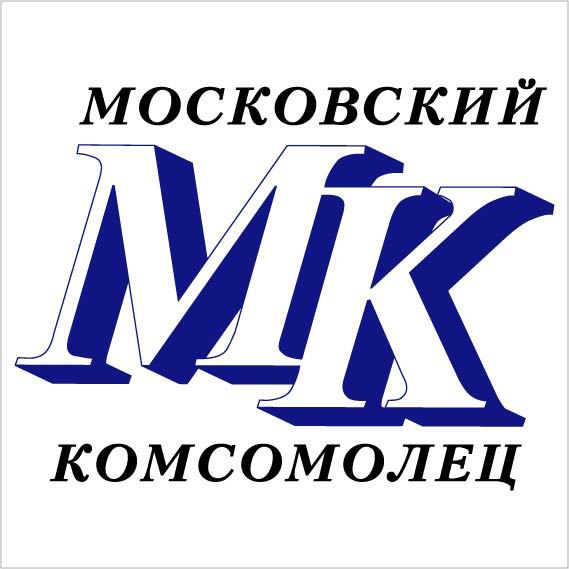 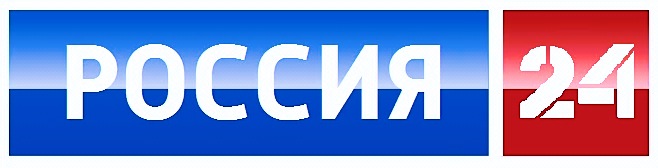 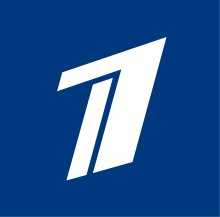 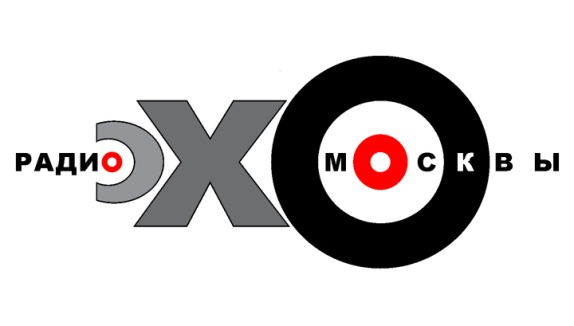 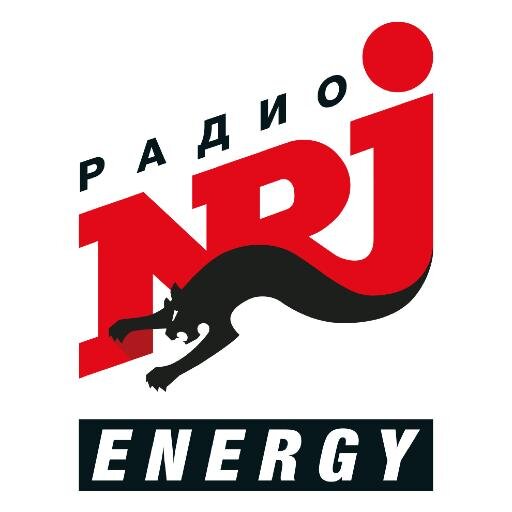 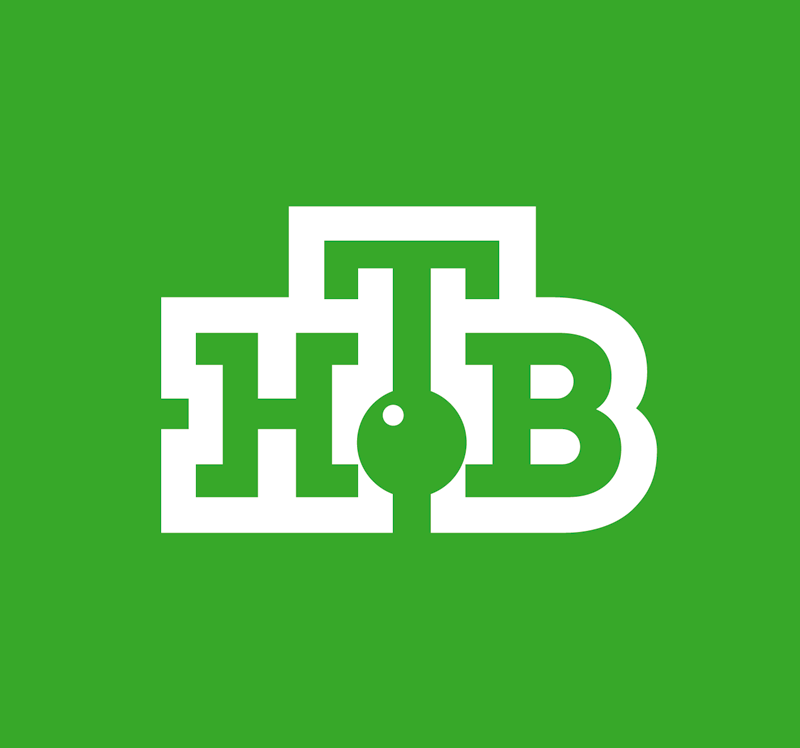 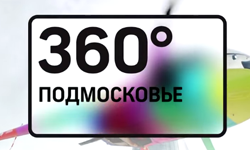 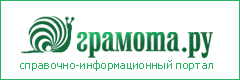 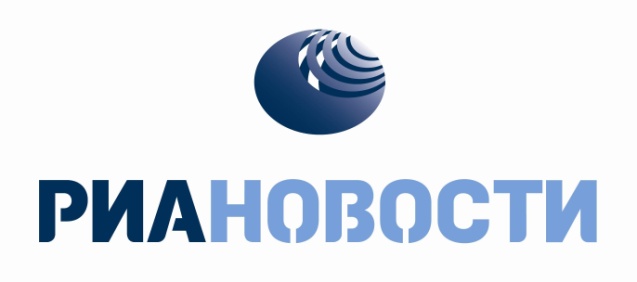 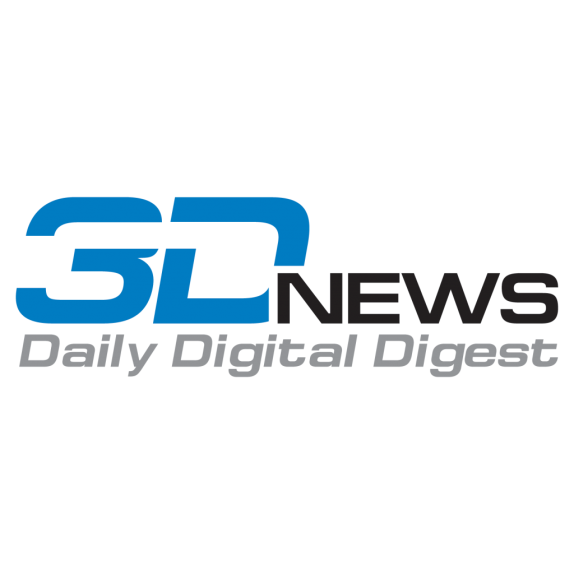 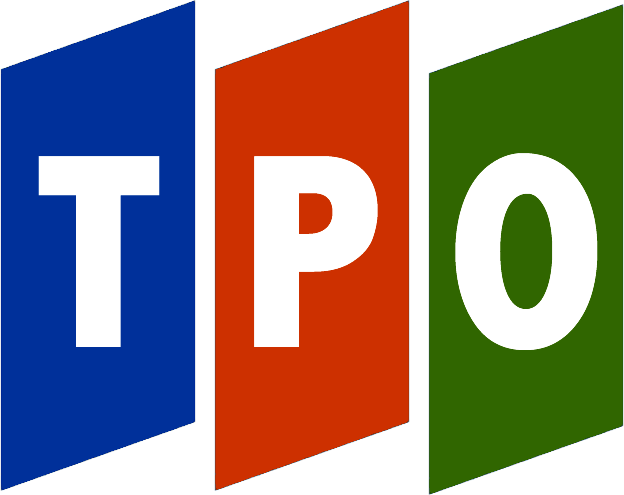 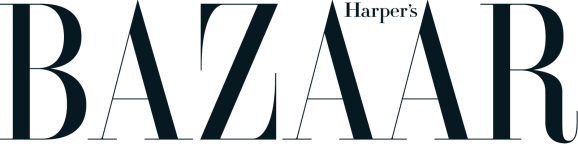 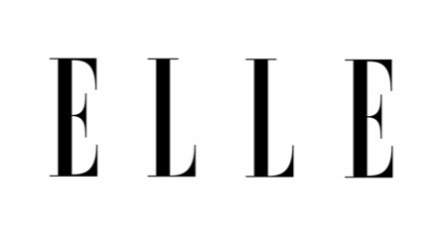 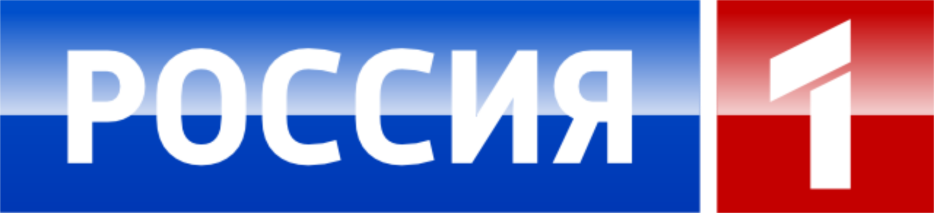 Вступительные испытания
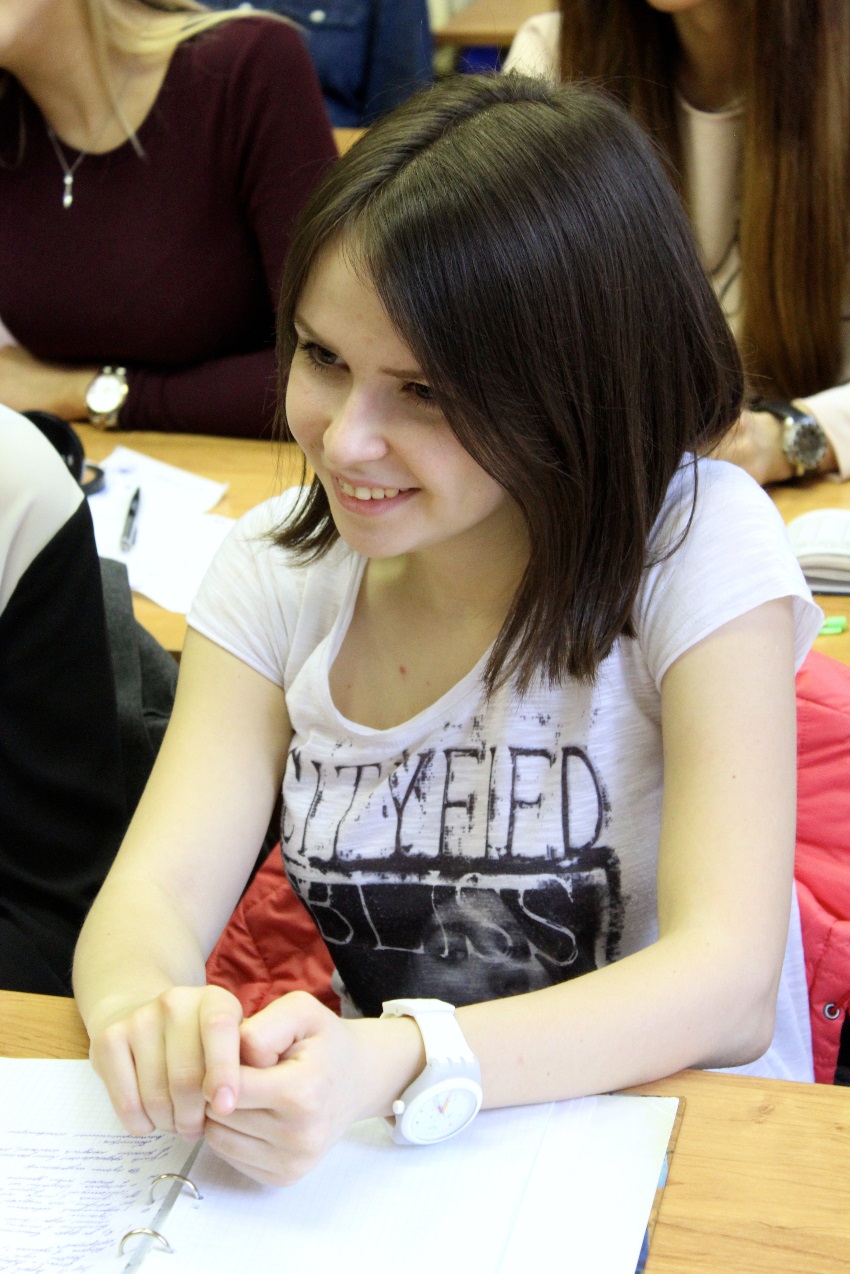 РУССКИЙ ЯЗЫК   ≥   40 баллов

ЛИТЕРАТУРА         ≥    40 баллов

ИНОСТРАННЫЙЯЗЫК                      ≥    40 баллов
ТВОРЧЕСКОЕ 
ИСПЫТАНИЕ             ≥    40 баллов

Программа «АНАЛИЗ ХУДОЖЕСТВЕННОГО  И ЛИТЕРАТУРНО-КРИТИЧЕСКОГО ТЕКСТА» на сайте РГГУ
Документы для приемной комиссии
1.  КОПИЯ ПАСПОРТА 2.  ОРИГИНАЛ  ИЛИ  КОПИЯ ДОКУМЕНТА ОБ ОБРАЗОВАНИИ3.  4 ФОТОГРАФИИ4.  ДОКУМЕНТЫ ОБ ИНДИВИДУАЛЬНЫХ ДОСТИЖЕНИЯХ (ГТО, книжка волонтера, дипломы победителей  региональных этапов олимпиад)5.   ЗАЯВЛЕНИЕ
НАШИ КОНТАКТЫ
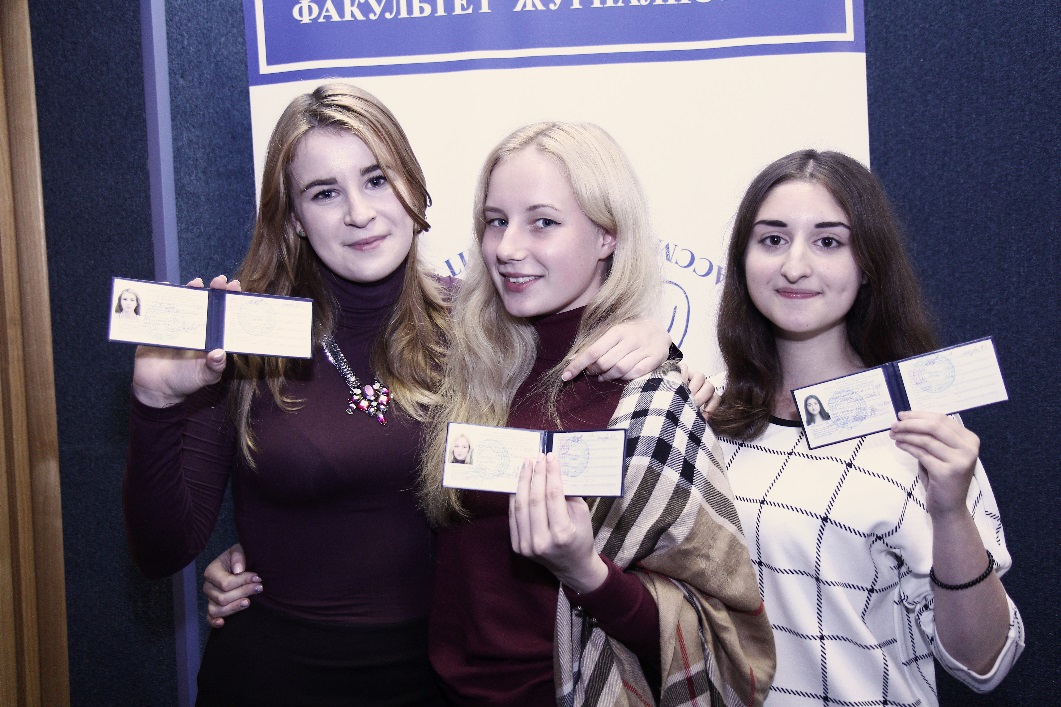 Приемная комиссия РГГУ:тел 499 973 40 16 massmediarggu@bk.ruФакультет журналистики РГГУ:тел. 495 250 68 01
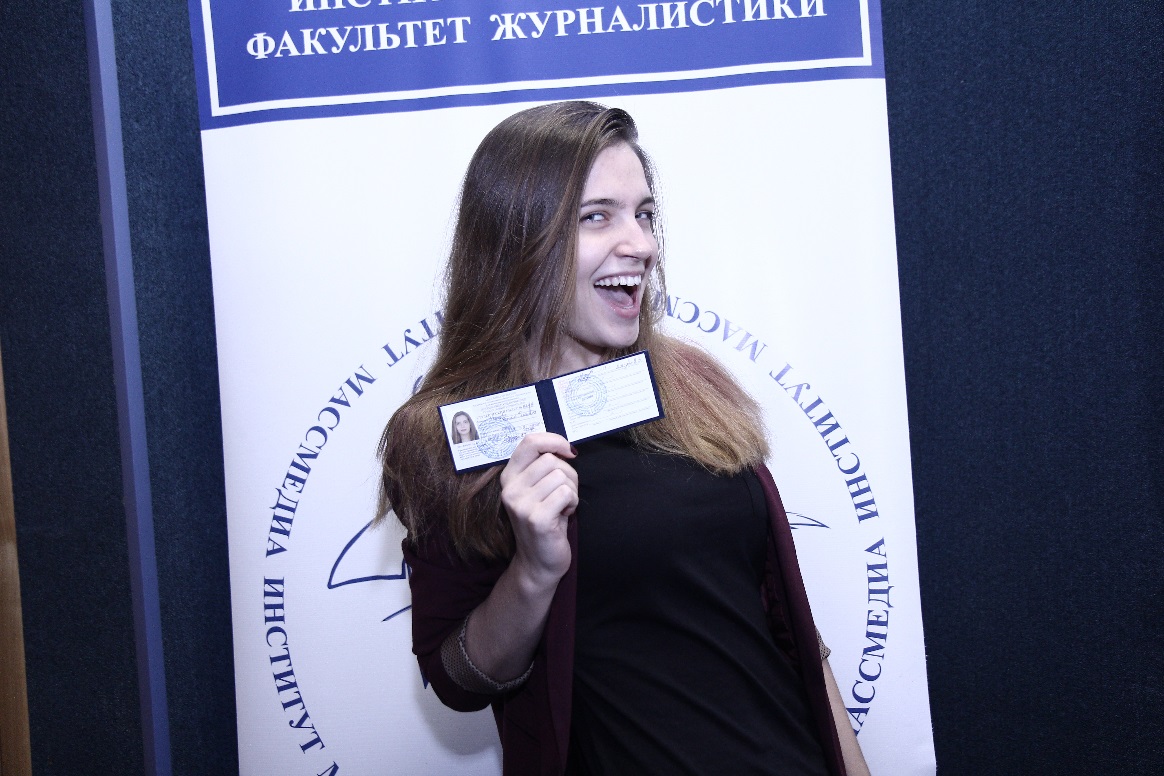 www.rsuh.ru/media
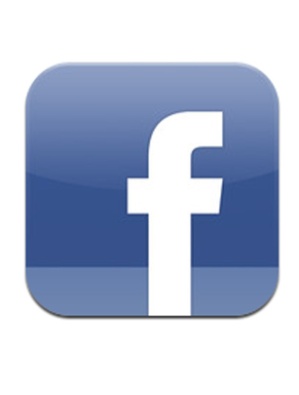 www.facebook.com/media.rsuh.ru
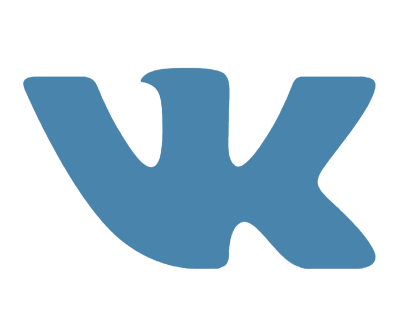 vk.com/club134704694
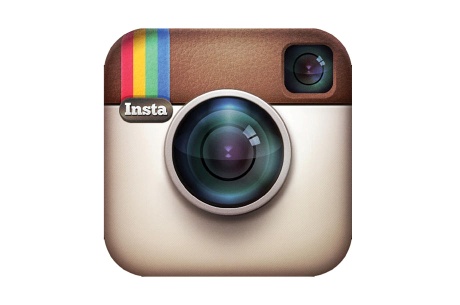 www.instagram.com/media.rsuh
www.youtube.com/user/stkrggu
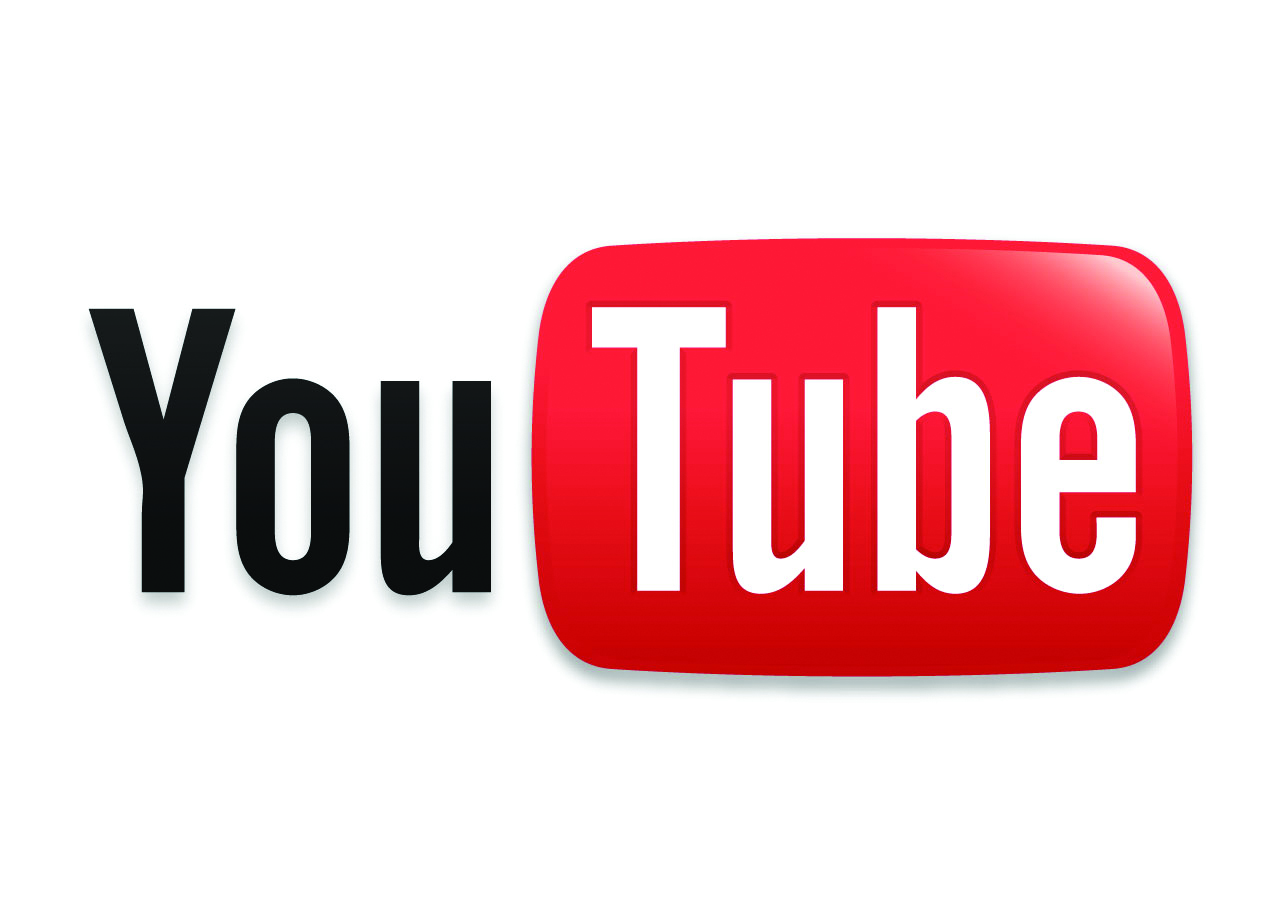 ДОБРО ПОЖАЛОВАТЬ!
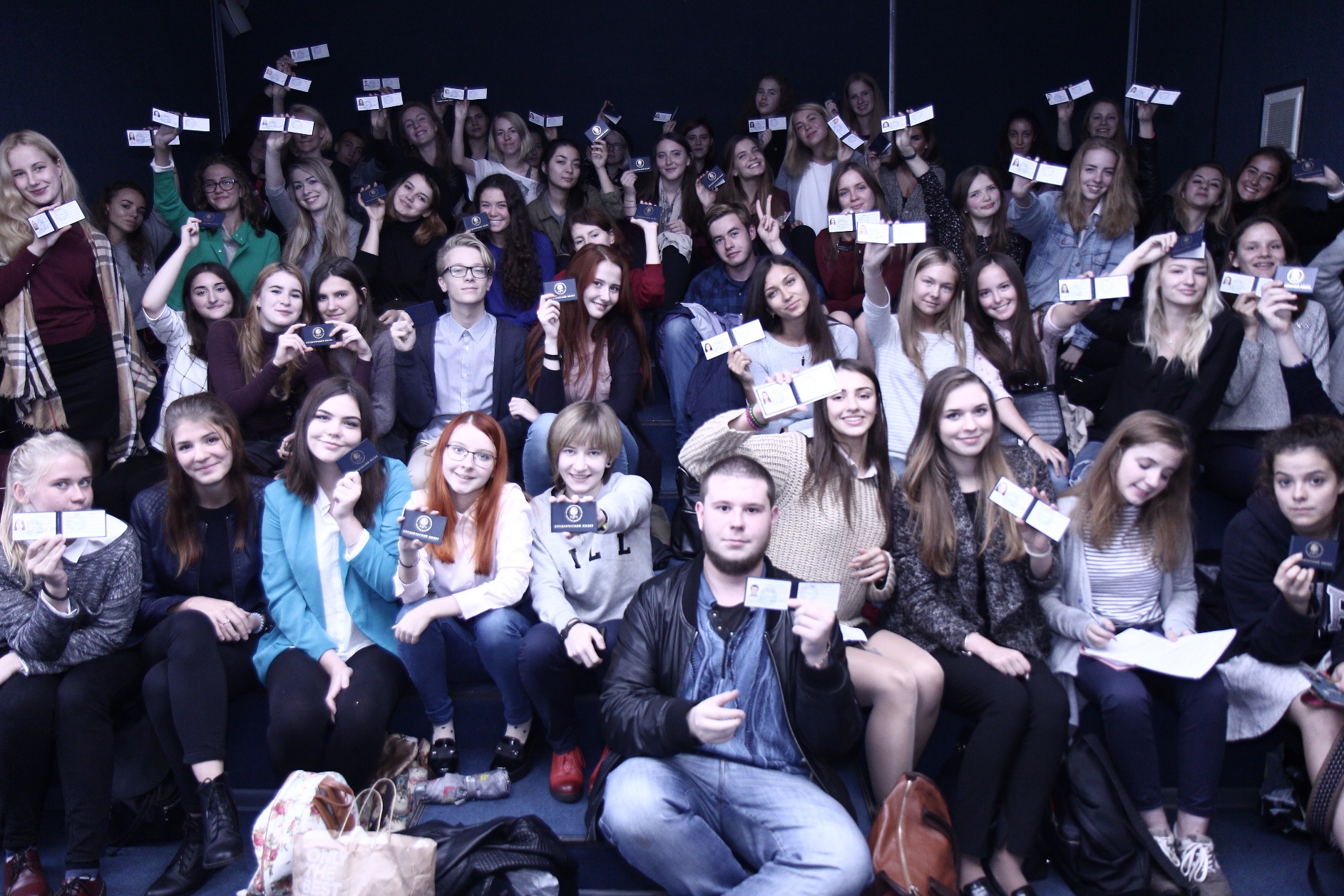